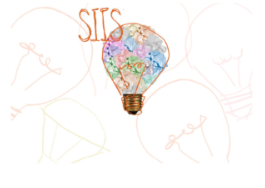 BIBLIOTECA DIGITAL TEMÁTICA DE PUBLICAÇÕES ACADÊMICO-
CIENTÍFICAS BRASILEIRAS SOBRE O USO MEDICINAL DA CANNABIS: UMA PROPOSTA
Camilo SEMENSATO. UFSCar  
Zaira ZAFALON. UFSCar
A planta Cannabis Sativa tem sido utilizada pelos seres humanos há milênios. Pesquisas científicas têm evidenciado que os canabinóides podem auxiliar no tratamento de diversas enfermidades. Entende-se que o proibicionismo da Cannabis atrasou e impediu o desenvolvimento de pesquisas cientificas sobre as diversas aplicações da planta. Apesar disso, Witte (2015, p. 17) indica que as pesquisas “[...] procuram investigar a eficácia da canábis em terapias conhecidas há milhares de anos, muitas das quais se originaram na Índia e na China, a partir do terceiro milênio a.C.”. Esta pesquisa tem como objetivo apresentar uma proposta da Biblioteca Digital Temática de Publicações Acadêmico-Cientificas Brasileiras sobre o Uso Medicinal da Cannabis. Justifica-se a pesquisa pois, além de o tema ser de interesse de pesquisadores, devido à aderência a problemas sociais, educativos e de saúde, há publicações acadêmico-científicas voltadas ao tema, e metodologias e
instrumentos da Ciência da Informação para que haja organização, disseminação e acesso a tal material. 
         Os objetivos são exploratórios e descritivos, e é desenvolvida com procedimentos bibliográficos e documentais. Quanto aos procedimentos metodológicos a pesquisa tem abordagem qualitativa e natureza aplicada. Acrescenta-se que a metodologia empregada tem como base uma proposta de consolidação da política de desenvolvimento de coleções e a exploração de pesquisas sobre bibliotecas digitais temáticas a partir de software livre. Por fim prevê a definição de um tutorial de instalação do Software Greenstone, bem como de sua configuração e funcionamento.
Contatos: camilosemensato@gmail.com /  zzafalon@gmail.com
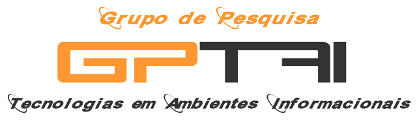 REFERÊNCIAS

WITTE, S. O uso medicinal da Canabis. [Brasil]: Chiado, 2015.